WHO ARE THEY?
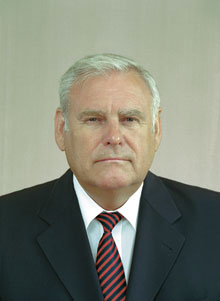 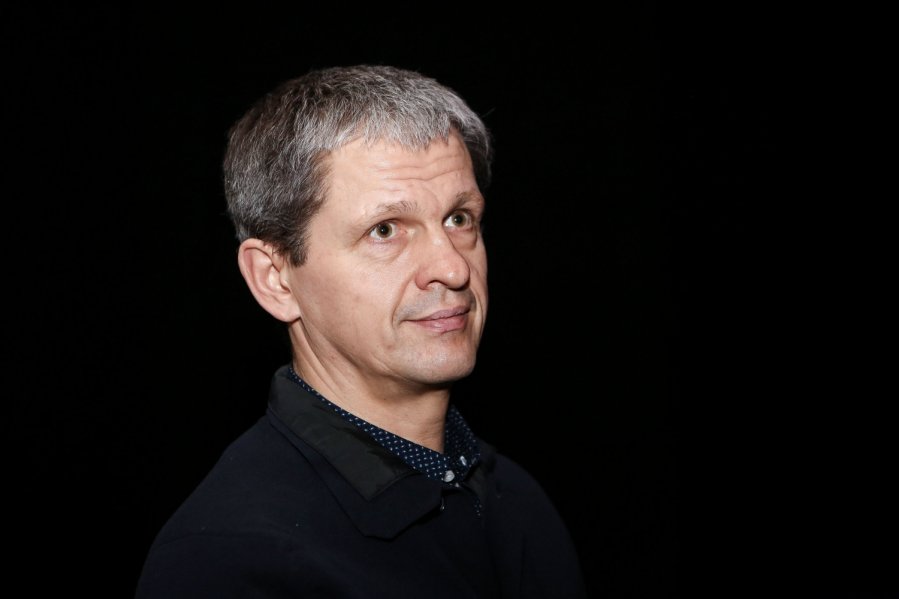 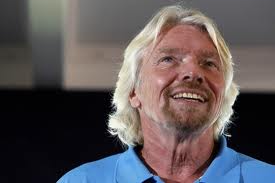 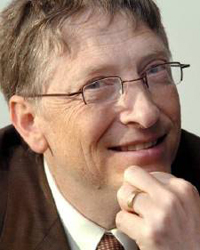 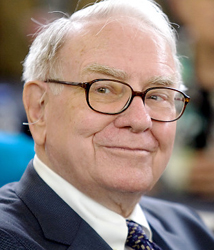 Nerijus Numavičius
Bronislovas Lubys
Bill Gates
Warren Buffet
Richard Branson
Features of a businessman:
-	Ability to take a risk;
-	Ability to lead;
-	Leader’s qualities;
-	Entrepreneurship (initiative of changes, creativity, observation of possibilities, innovation).